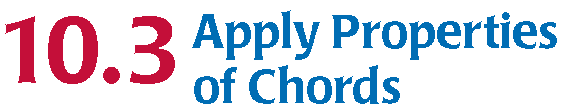 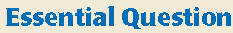 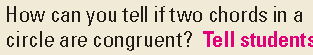 Standards:  
7.0 Students prove and use theorems involving the properties of parallel lines cut by a transversal, the properties of 
quadrilaterals, and the properties of circles. 

21.0 Students prove and solve problems regarding relationships  among chords, secants, tangents, inscribed angles, and inscribed and circumscribed polygons of circles.
Theorem 10.3:
In the same circle, or in
     congruent circles, two 
     minor arcs are congruent
     if  and only if their 
     corresponding chords are
     congruent.
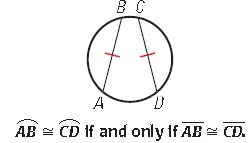 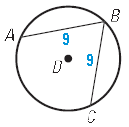 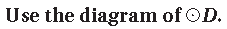 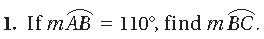 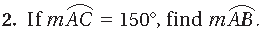 Theorem 10.4:
If one chord is a perpendicular bisector of another chord, 
Then the first chord is a diameter.
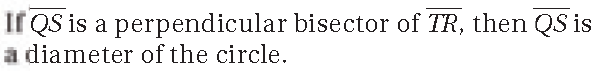 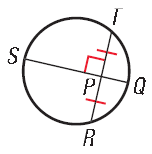 Theorem 10.5:
If a diameter of a circle is perpendicular to a chord,
Then the diameter bisects the chord and its arc.
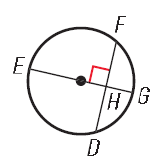 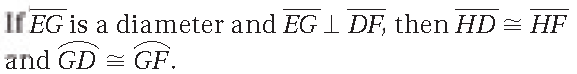 Practice:
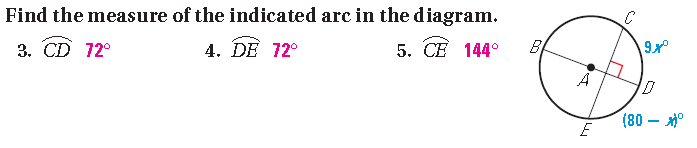 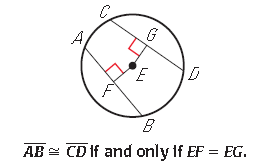 Theorem 10.6:
In the same circle, or in congruent
Circles, two chords are congruent if
And only if they are equidistant from 
The center
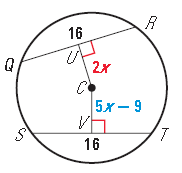 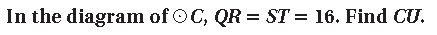 Practice
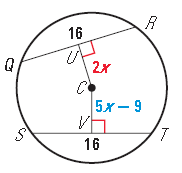 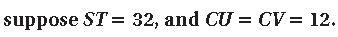 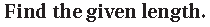 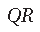 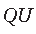 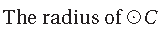 Let’s review…
From the given information in each diagram, 
What statement could you conclude?
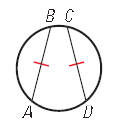 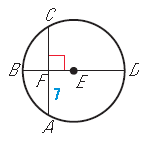 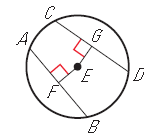 Homework:
Page 667:  #4, 7, 9, 12 – 17 all